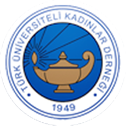 TÜKD ŞUBE BAŞKANLARI TOPLANTISI
STRATEJİK PLANLAMA ÇALIŞMALARI HAKKINDA BİLGİLENDİRME 
23 KASIM 2020
TOPLANTI GÜNDEMİ
TÜKD’nin yeni organizasyon yapısı 
Komisyonların çalışmaları ve TÜKD GM Eylem Planı Formu 
15 Haziran 2019’dan bu yana Stratejik Planlama ve Kalite Yönetimi çalışmaları
Durum analizi tablosu
Misyon-vizyon- değer bildirimleri
Stratejik faaliyet alanlarımız
Yönergeler-Formlar
Şube Eylem Planı Formu
Şube Faaliyet Raporu 
ISO 9000:2015 Kalite Yönetim Sistemi Belgesi çalışmaları
TÜKD ORGANİZASYON YAPISI
GENEL MERKEZ 
Genel Başkan, 3 Genel Başkan Yardımcısı, Genel Sekreter, Sayman
Genel Merkez Yönetim Kurulu 
GENEL MERKEZ KOMİSYONLARI





ŞUBELER
Şube Başkanları, Başkan Yardımcıları, Şube Genel Sekreteri, Saymanı
Şube Yönetim Kurulları
Şube Komisyonları
PROF. DR. FULYA SARVAN
23.11.2020
GM KOMİSYONLARI EYLEM PLANI
PROF. DR. FULYA SARVAN
23.11.2020
TÜKD DURUM ANALİZİ: GÜÇ VE ZAAFLAR
PROF. DR. FULYA SARVAN
23.11.2020
TÜKD DURUM ANALİZİ: FIRSATLAR-TEHDİTLER
PROF. DR. FULYA SARVAN
23.11.2020
TÜKD MİSYON, VİZYON, DEĞERLER
MİSYONUMUZ
Kadın ve kızların eğitime erişilebilirliğinin sağlanması;
Kadınlarımıza mesleki ve ekonomik güç ile yaşam özgürlüğü kazandırılması; 
Sosyal ve siyasi karar mekanizmalarında katılımlarının artmasıyla söz sahibi kılınmaları; 
Toplumda eşit, bilinçli yurttaşlar olarak haklarının savunulması; 
Toplumsal cinsiyet eşitliğinin farkındalık, bilgi-bilinçlendirme, yaygınlaştırma yoluyla tesis edilmesi için ulusal ve uluslararası işbirlikleri içinde çalışmalar yapılması; 
Türk kadınının yurtiçi ve yurtdışında Atatürk ilke ve devrimleri ışığında temsil edilmesidir.
PROF. DR. FULYA SARVAN
23.11.2020
TÜKD MİSYON, VİZYON, DEĞERLER
VİZYONUMUZ
Kadınların okuryazarlık ve kız çocuklarının okullaşma oranında yüzde yüz oranına ulaşıldığı; kadınların eşit, aktif ve özgür yurttaşlar olarak toplumun her düzeyinde katılımcı oldukları,  karar mekanizmalarında değişimin öncüsü olabildiği, çağdaş, laik ve demokratik bir toplum düzenine ulaşmaktır. 
     	
	DEĞERLERİMİZ
	Demokrasi
	Laiklik
	Çağdaşlık
	Eşitlik
	İnsan hakları
	Kadının insan hakları
	Akla ve bilime dayalı düşünce
	Sosyal Sorumluluk
PROF. DR. FULYA SARVAN
23.11.2020
STRATEJİK FAALİYET ALANLARIMIZ
SFA 1 Kız çocukların her düzeyde eğitime erişebilirliğinin arttırılmasına yönelik projeler geliştirmek,
SFA 2 Özellikle kadın sayısının az olduğu alanlarda üniversite mezunu kadın sayısını arttırıcı çalışmalar yapmak,
SFA 3 Üniversiteli kız öğrencilere yönelik burs programları geliştirip yaygınlaştırmak,
SFA 4 Üniversitelerin ilgili bölümleriyle, ulusal ve uluslararası kurum ve kuruluşlarla kadınların güçlendirilmesine yönelik ortak çalışmalar yürütmek,
SFA 5 Üniversiteli kız öğrencilerin çağdaş aktif yurttaşlık bilincini geliştirici programlar düzenlemek,
SFA 6 Kadın istihdamını her sektörde arttırıcı projeler için Üniversitelerin Kadın Merkezleri, Meslek Odaları, STK’lar ve Özel Sektör ile kurumsal işbirlikleri geliştirmek,
SFA 7 Kadının siyasette ve kamu yönetiminde karar mekanizmalarında eşit temsili için kamuoyu çalışmaları yapmak,
SFA 8 Kadının insan hakları, toplumsal cinsiyet eşitliği ve kadına yönelik şiddetin önlenmesi için farkındalık ve savunuculuk çalışmaları yapmak,
SFA 9 Kadının cinsel sağlığı ve haklarının savunulması ve geliştirilmesi için projeler tasarlamak, ilgili kurumlarla işbirlikleri yapmak,
SFA 10 Toplumsal cinsiyet eşitsizliği ile mücadele için dernek üyelerinin toplumsal cinsiyet bilincini, gönüllülük ve savunuculuk güçlerini geliştirmek,
SFA 11 BM Sürdürülebilir Kalkınma Hedefleri ile Kadına yönelik her tür ayrımcılığın önlenmesi sözleşmesi (CEDAW) ve kadına yönelik şiddetin önlenmesi için Avrupa Konseyi İstanbul Sözleşmesi’nin şartlarının yerine getirilmesini izlemek ve savunuculuğunu yapmak.
SFA 12 Kadının toplum içindeki görünürlüğünü arttırmak, başarılarının geniş kitleler tarafından tanınmasını sağlamak amacıyla, uluslararası, ulusal ve yerel düzeyde önemli başarılar kazanan kadınların tanıtılması ve ödüllendirilmesi için çalışmalar yapmak.
PROF. DR. FULYA SARVAN
23.11.2020
STRATEJİLERİMİZ
PROF. DR. FULYA SARVAN
23.11.2020
STRATEJİLERİMİZ
PROF. DR. FULYA SARVAN
23.11.2020
YÖNERGELER, FORMLAR
PROF. DR. FULYA SARVAN
23.11.2020
ŞUBE EYLEM PLANI FORMU
PROF. DR. FULYA SARVAN
23.11.2020
ŞUBE FAALİYET RAPORU FORMU
PROF. DR. FULYA SARVAN
23.11.2020
ISO 9000:2015 Kalite Yönetim Sistemi Belgesi çalışmaları
Kalite Belgelendirme grubuna görevlendirmeler
Kalite Yönetim Sistemi eğitimleri
İç denetimler
Dış Denetimler
Belgelendirme
PROF. DR. FULYA SARVAN
23.11.2020
İLGİNİZE TEŞEKKÜRLER
PROF. DR. FULYA SARVAN
23.11.2020